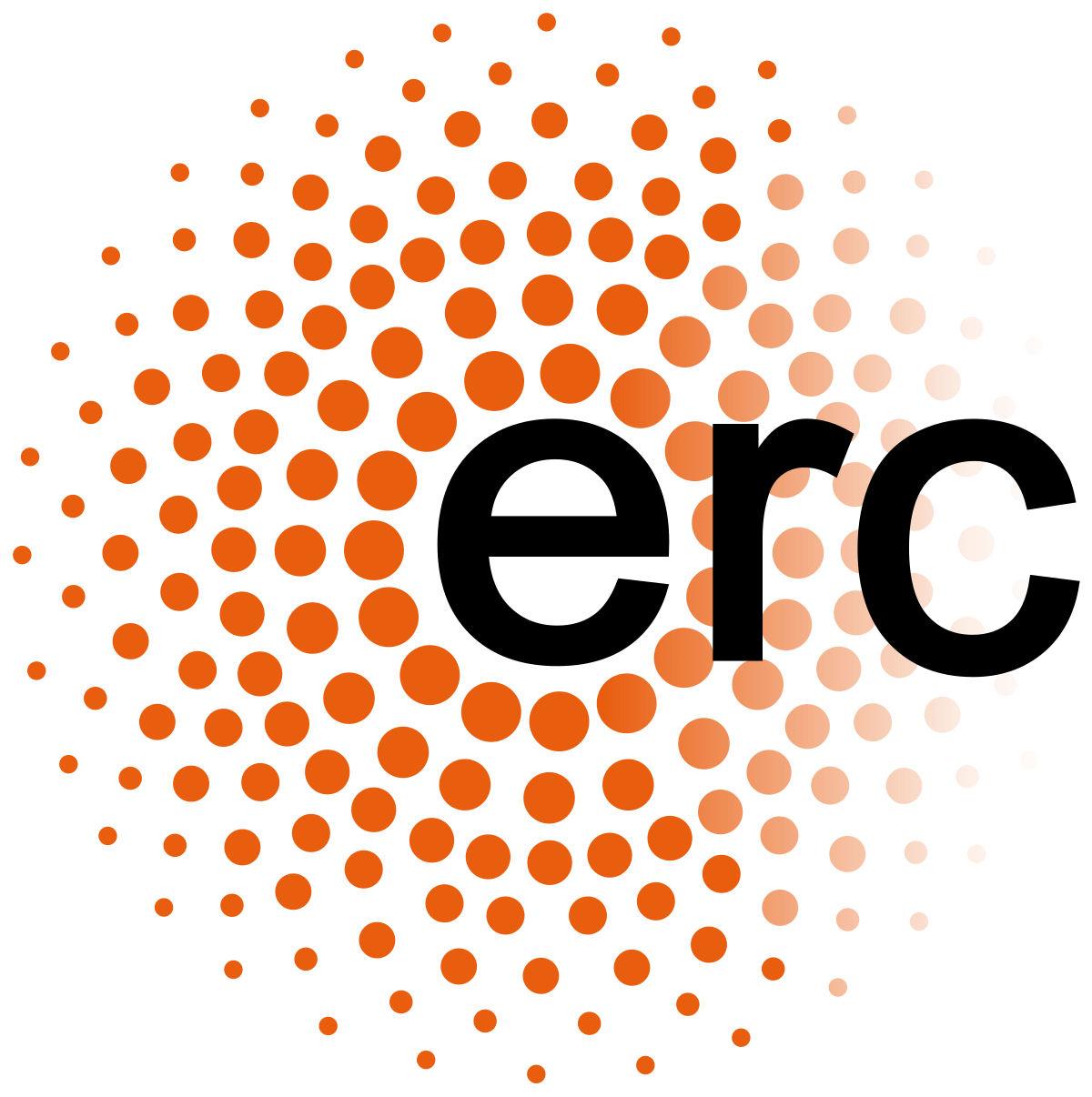 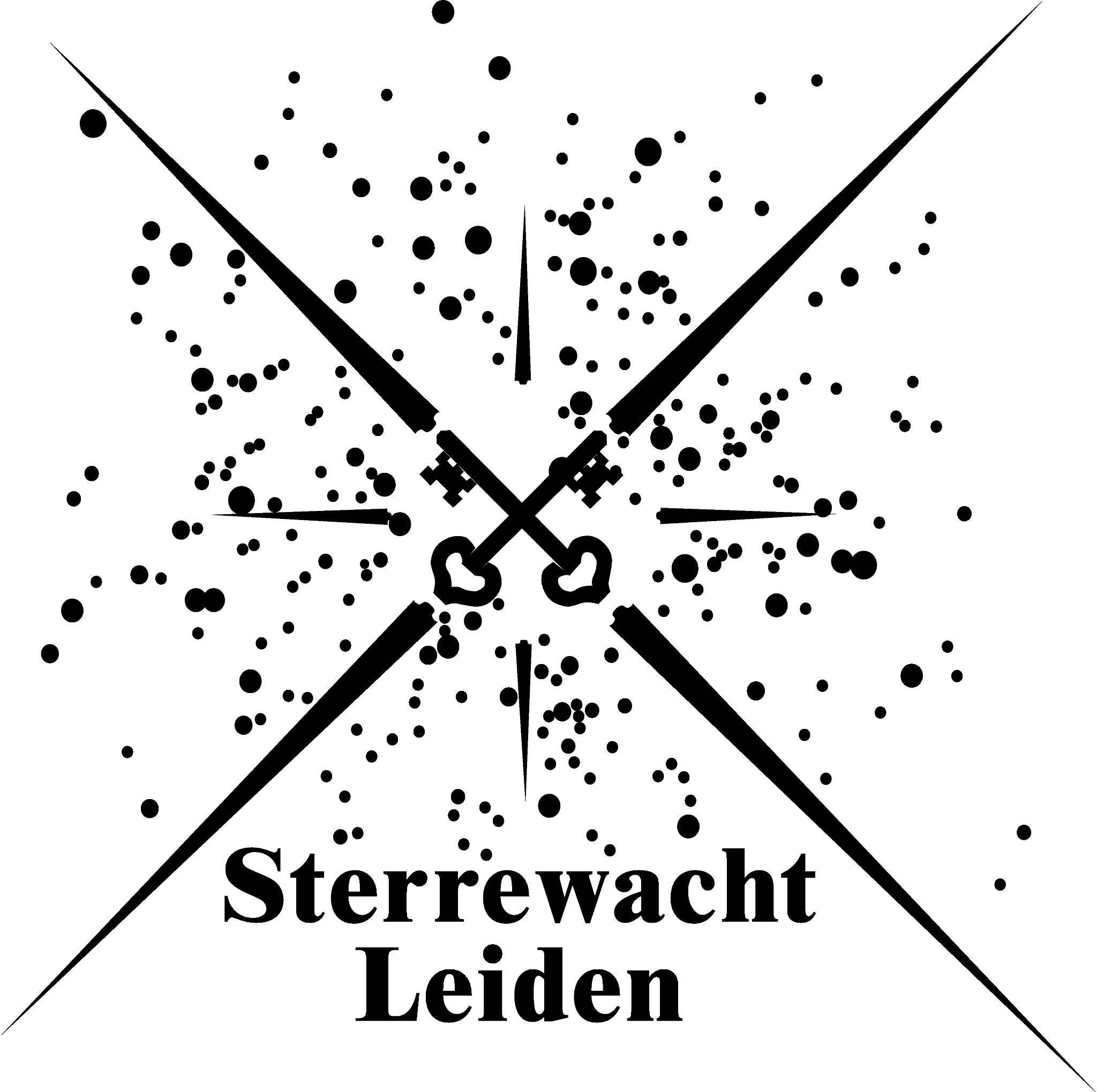 Edges of Dark Matter Halos: Boundaries of Massive Galaxy Clusters and Cosmological Constraints
Divya Rana
Postdoctoral researcher
Leiden Observatory
Edges of massive dark matter halos
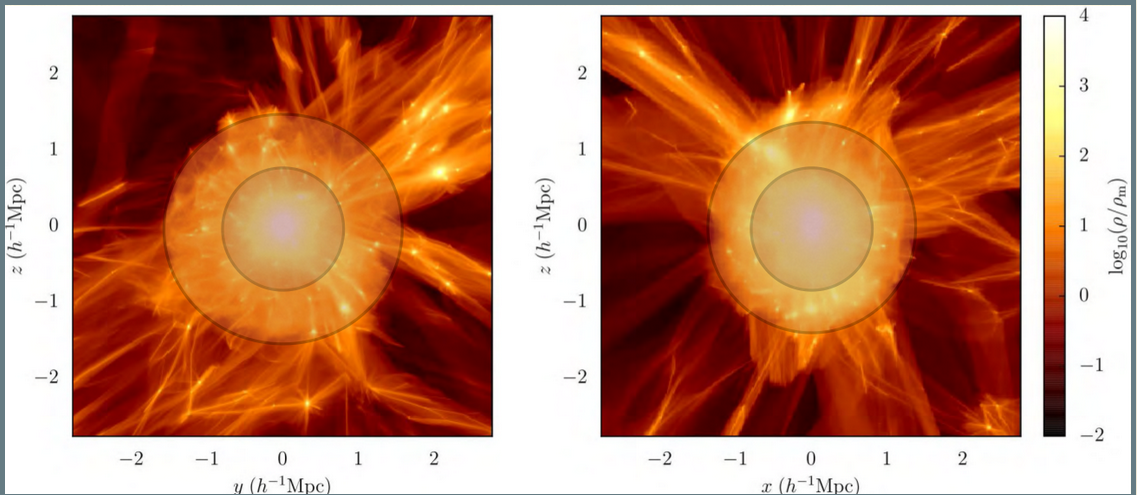 More, Diemer, Kravtsov 2015
Equal mass galaxy clusters, where is the physical boundary?
‹#›
Density Profiles
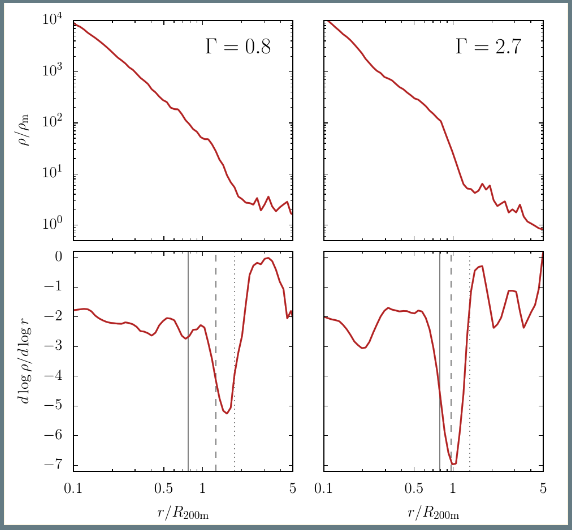 Sharp density jump at the outskirts, with slopes much steeper than the traditional NFW profiles (see Diemer and Kravtsov 2014).
Different locations for halos of the same mass
Probes of the mass accretion history of dark matter halos (see Adhikari et al. 2014, More et al. 2015)
‹#›
More, Diemer, Kravtsov 2015
Probing the Matter Distribution
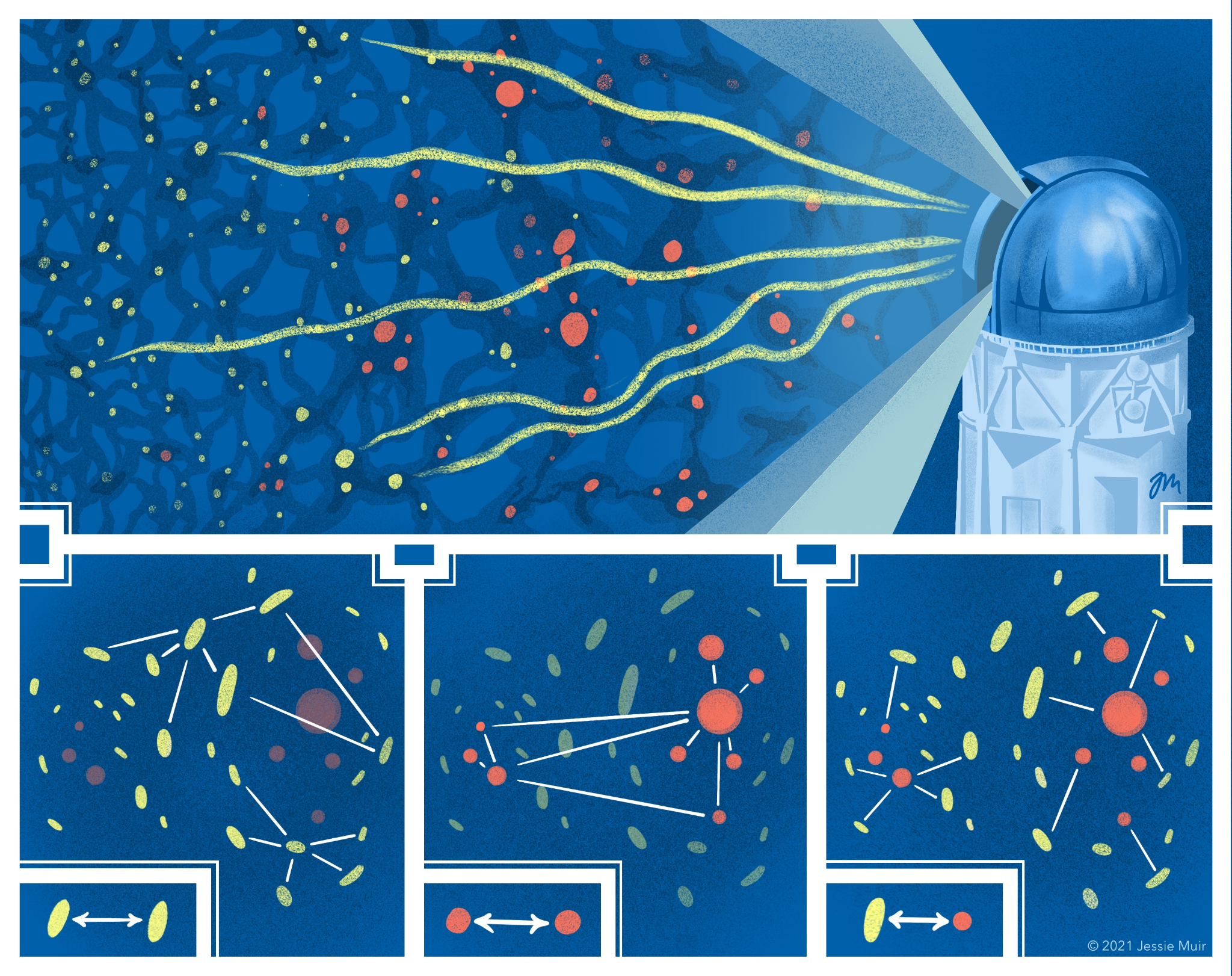 Study of correlated distortions in the galaxy images due to the presence of foreground matter : Cosmic Shear (Yellow x Yellow).

Study coherent image distortion by the matter distributions around the galaxies :  Galaxy - Galaxy lensing. (Yellow x Orange).

 Matter imprints a pattern on the distribution of  galaxies :  Clustering of Galaxies (Orange x Orange).
We use galaxy-galaxy lensing and galaxy clustering for our studies.
Credit: Jessie Muir
Orange represents the Foreground Galaxies and Yellow ones are the images of Background Galaxies
Splashback radius of galaxy clusters
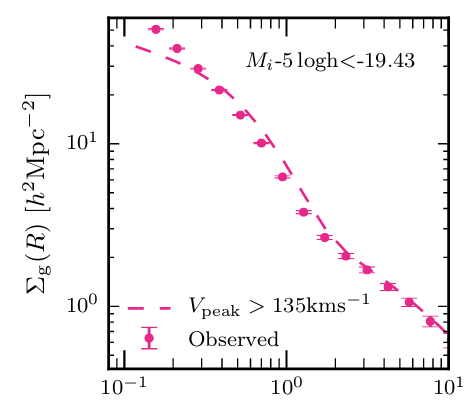 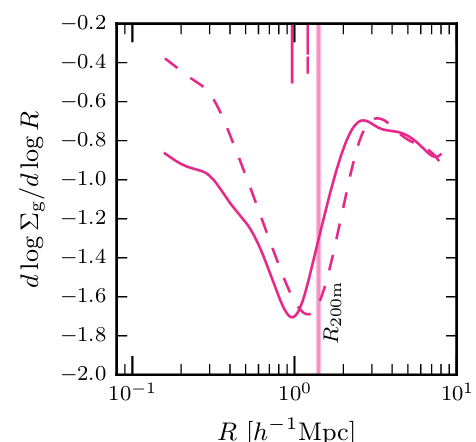 The observed location of the splashback radius is smaller by about 20 percent than what was expected given the WL mass of these clusters. Anisotropic self interactions of dark matter or systematics?
Systematics vs Reality?
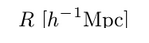 More, et al. 2016
A claimed detection from using optical clusters, and cross correlations with photometric galaxies. Again optical cluster finding systematics, which are difficult to simulate are a worry.
‹#›
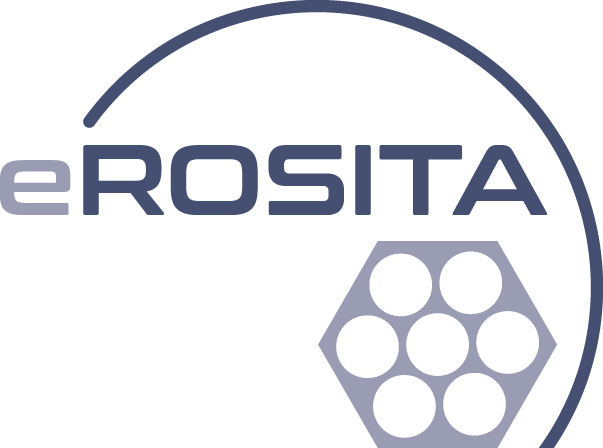 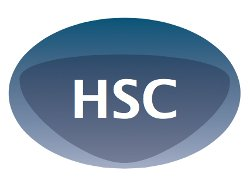 Outskirts of the eFEDS X-ray galaxy clusters using HSC S19A data
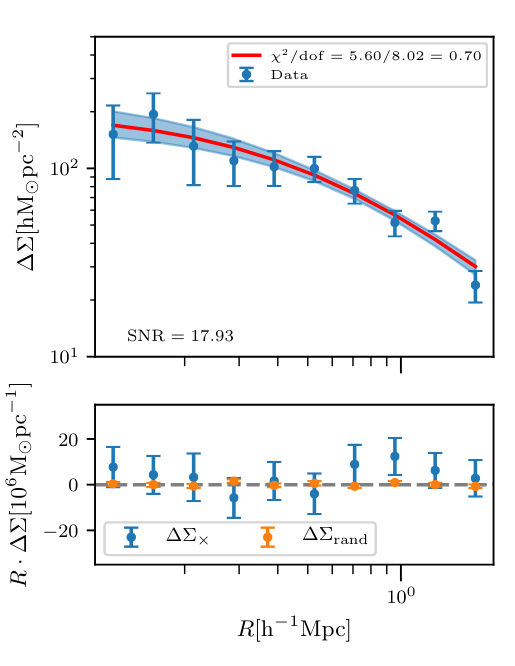 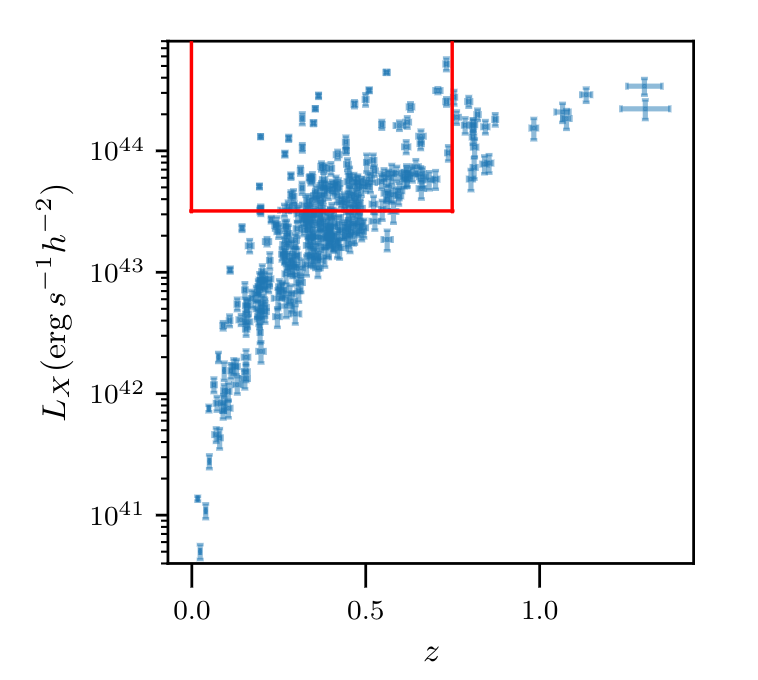 45 clusters
109 clusters
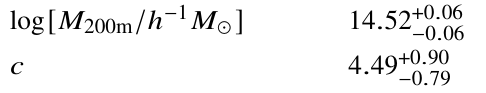 ‹#›
Rana, More, et al 2023. MNRAS, 522, 4181
Rana, More, et al 2023. MNRAS, 522, 4181
Cluster-galaxy cross-correlations: Splashback radius
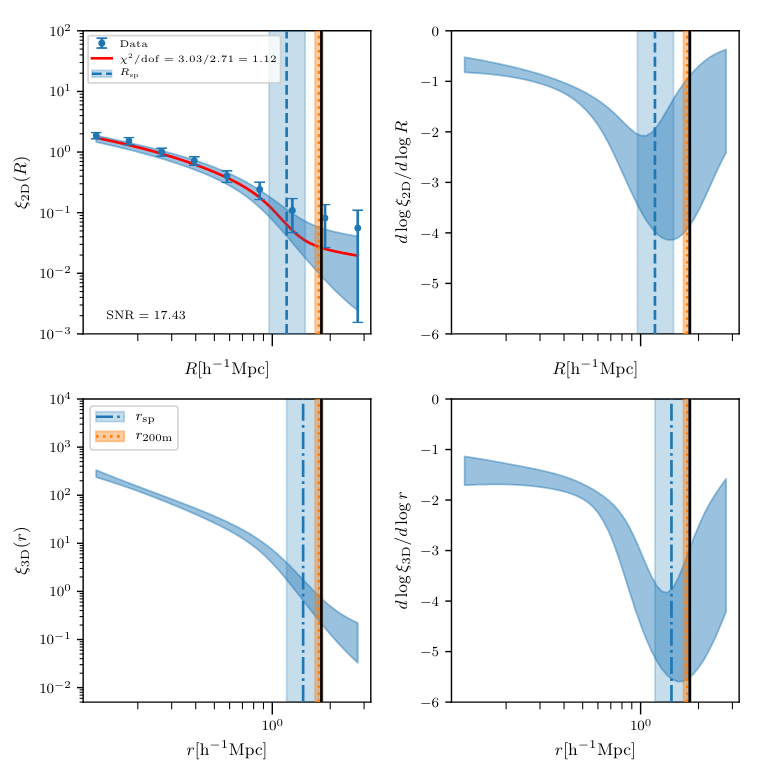 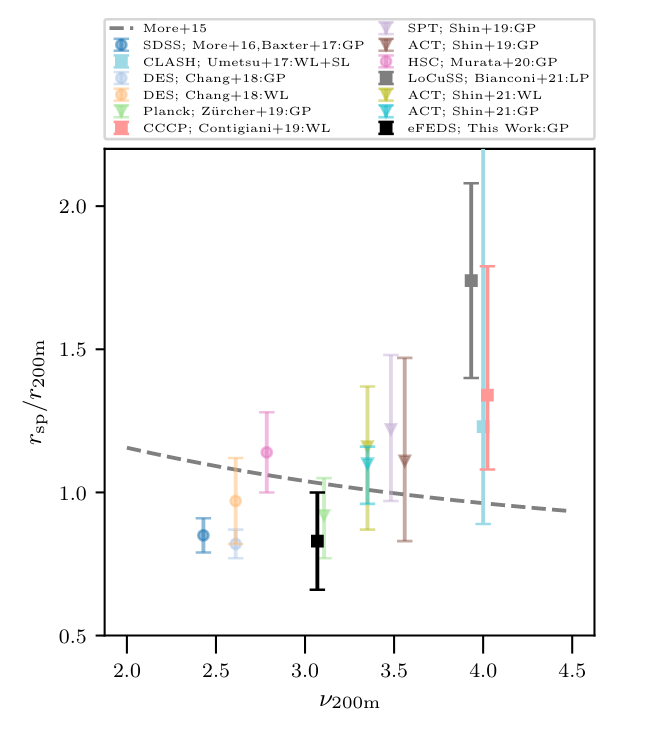 about 25 percent constraints on 2D and 20 percent constraints on 3D splashback radius values
Marginally consistent with more than factor 2  improvement as compared to other X-ray studies.
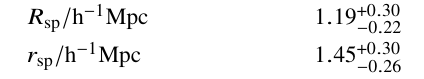 ‹#›
Joshi, Rana, More, et al 2025.(In prep)
X-ray galaxy clusters from ROSAT and DES-Y3 data
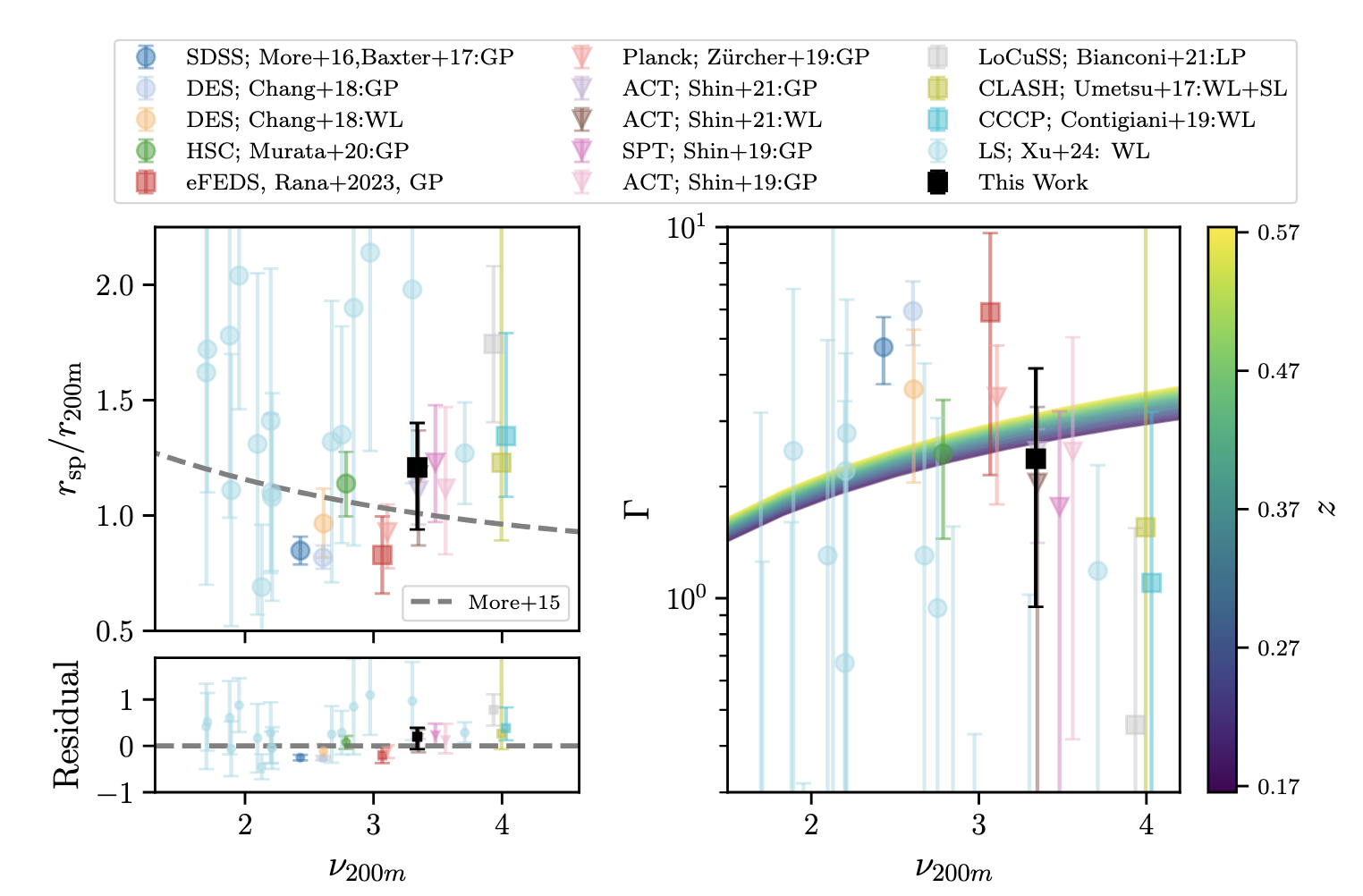 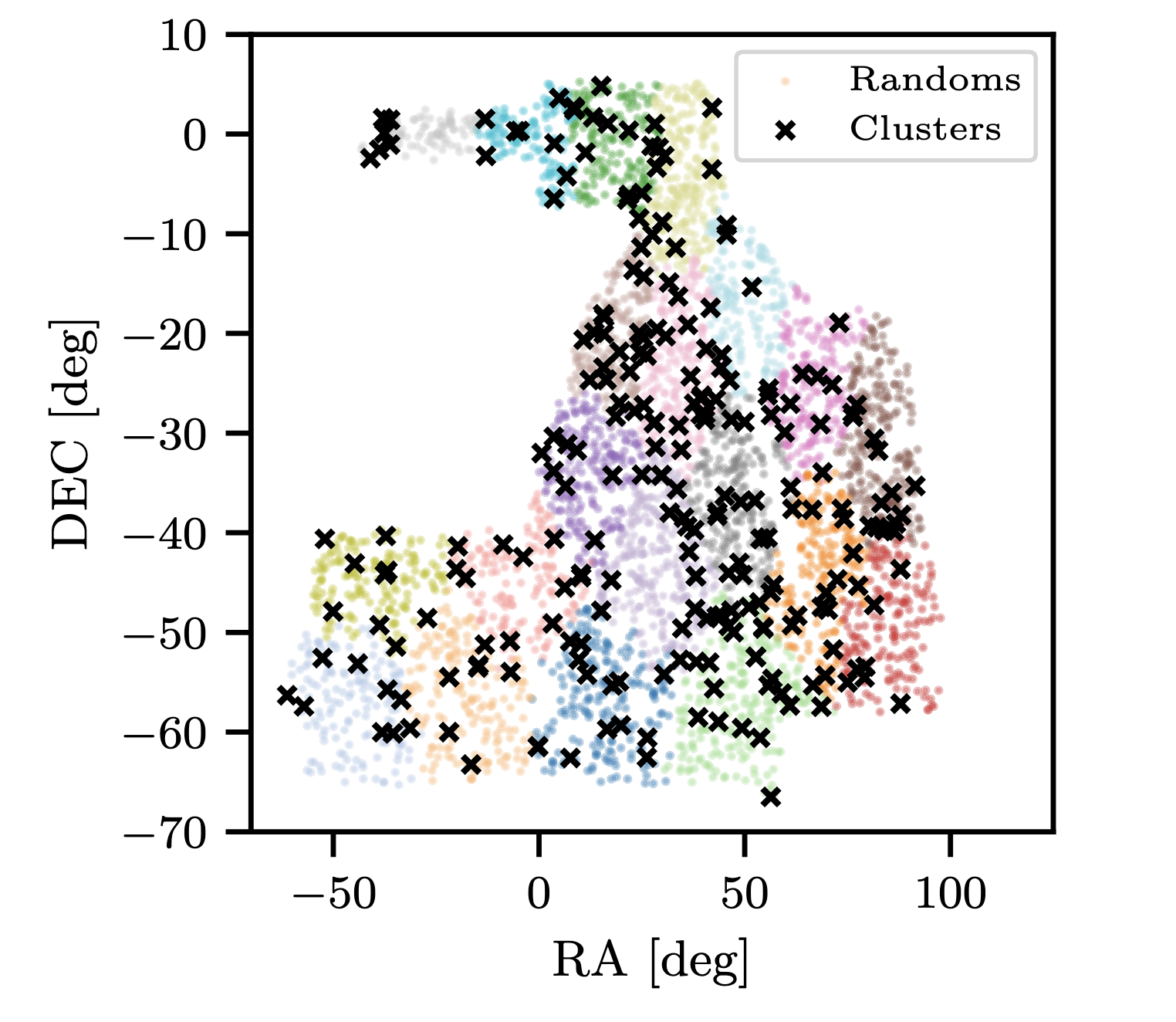 about 22 percent constraints on 2D and 18 percent constraints on 3D splashback radius values
255 clusters
Dynamical Friction Effects
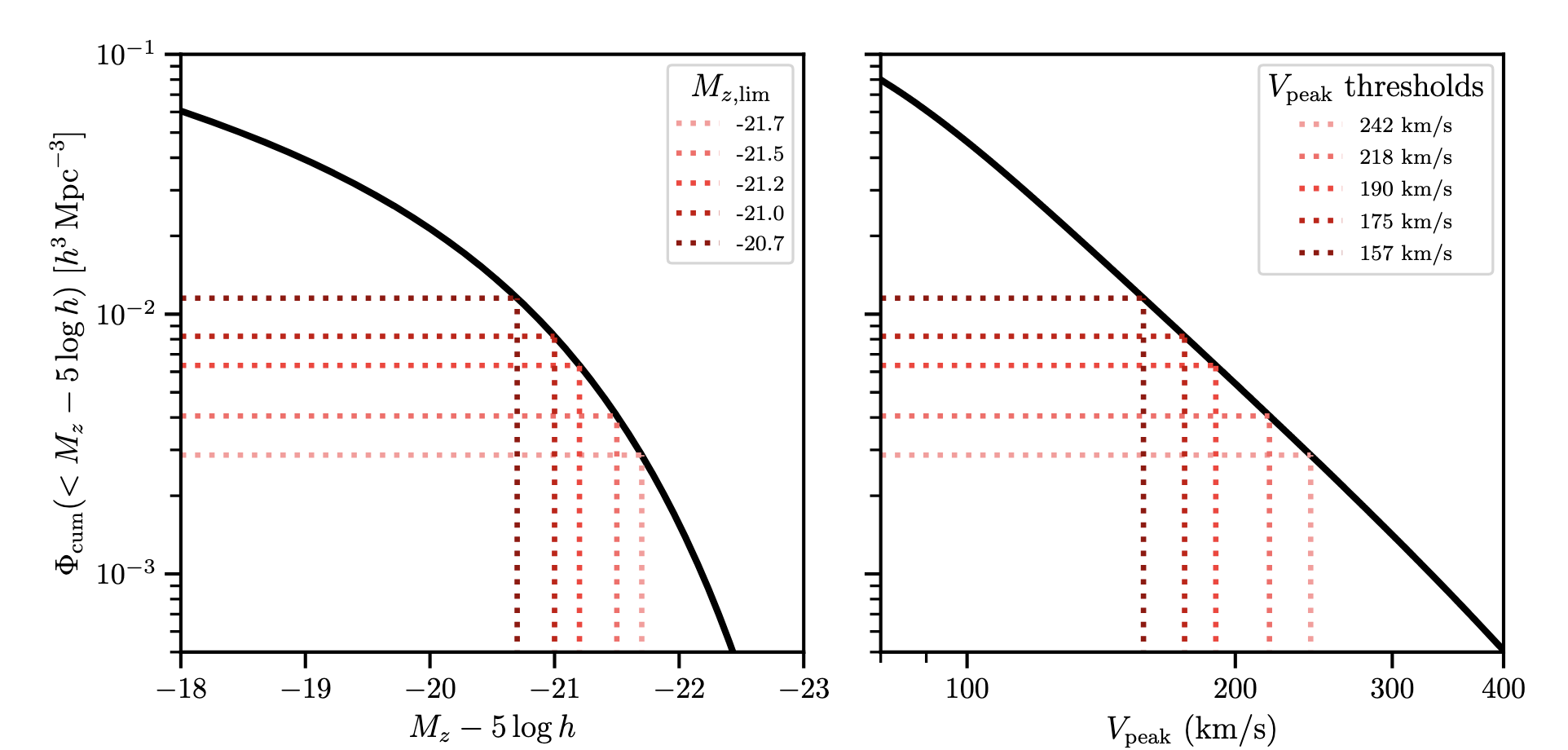 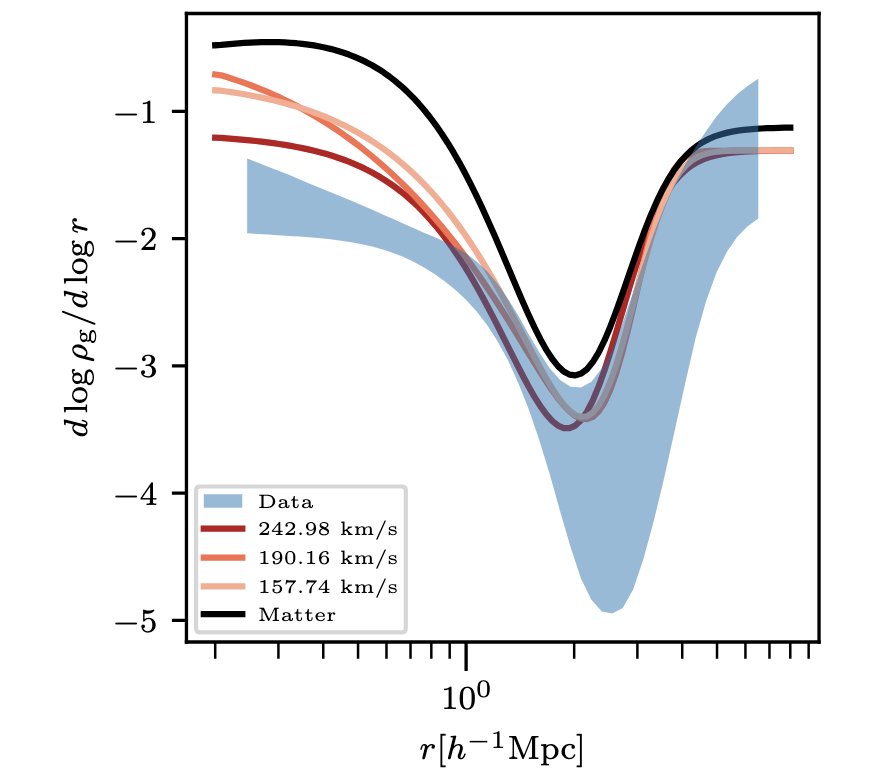 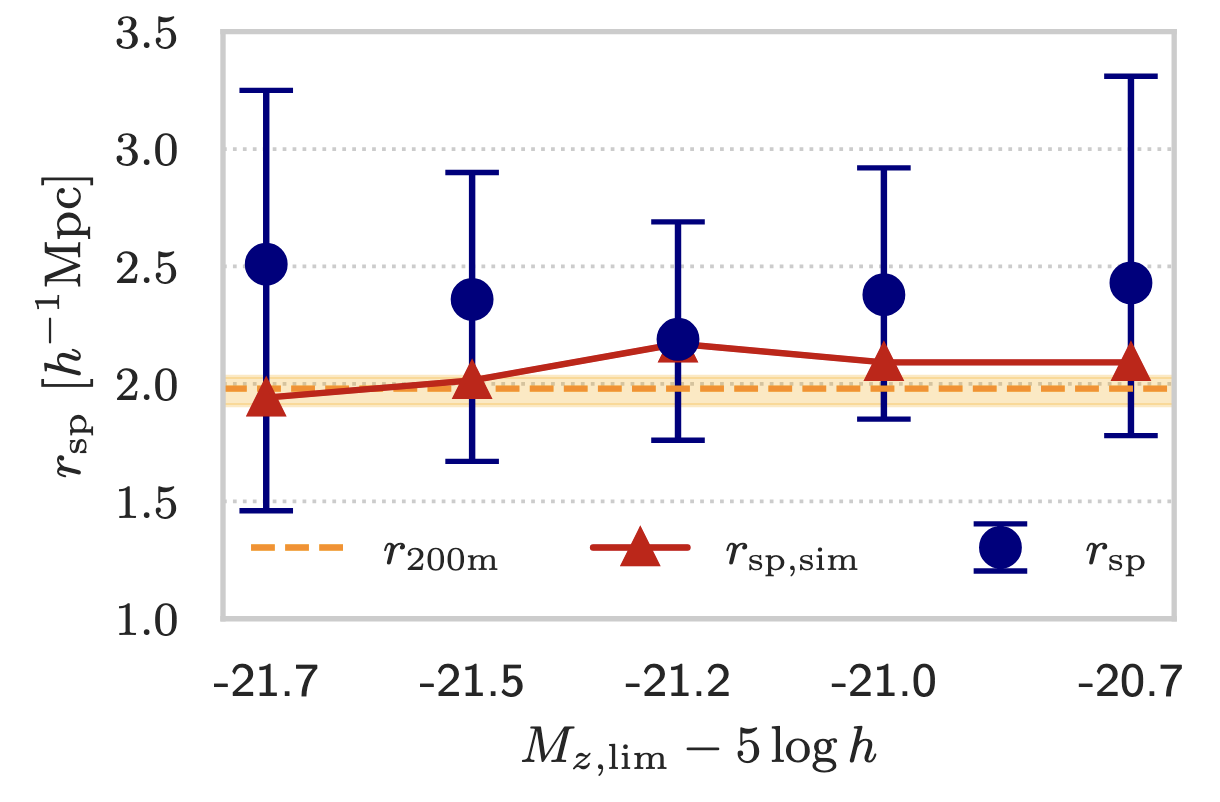 Mass accretion history and cosmology
More, Diemer, Kravtsov 2015
Based on Zhao et al 2009
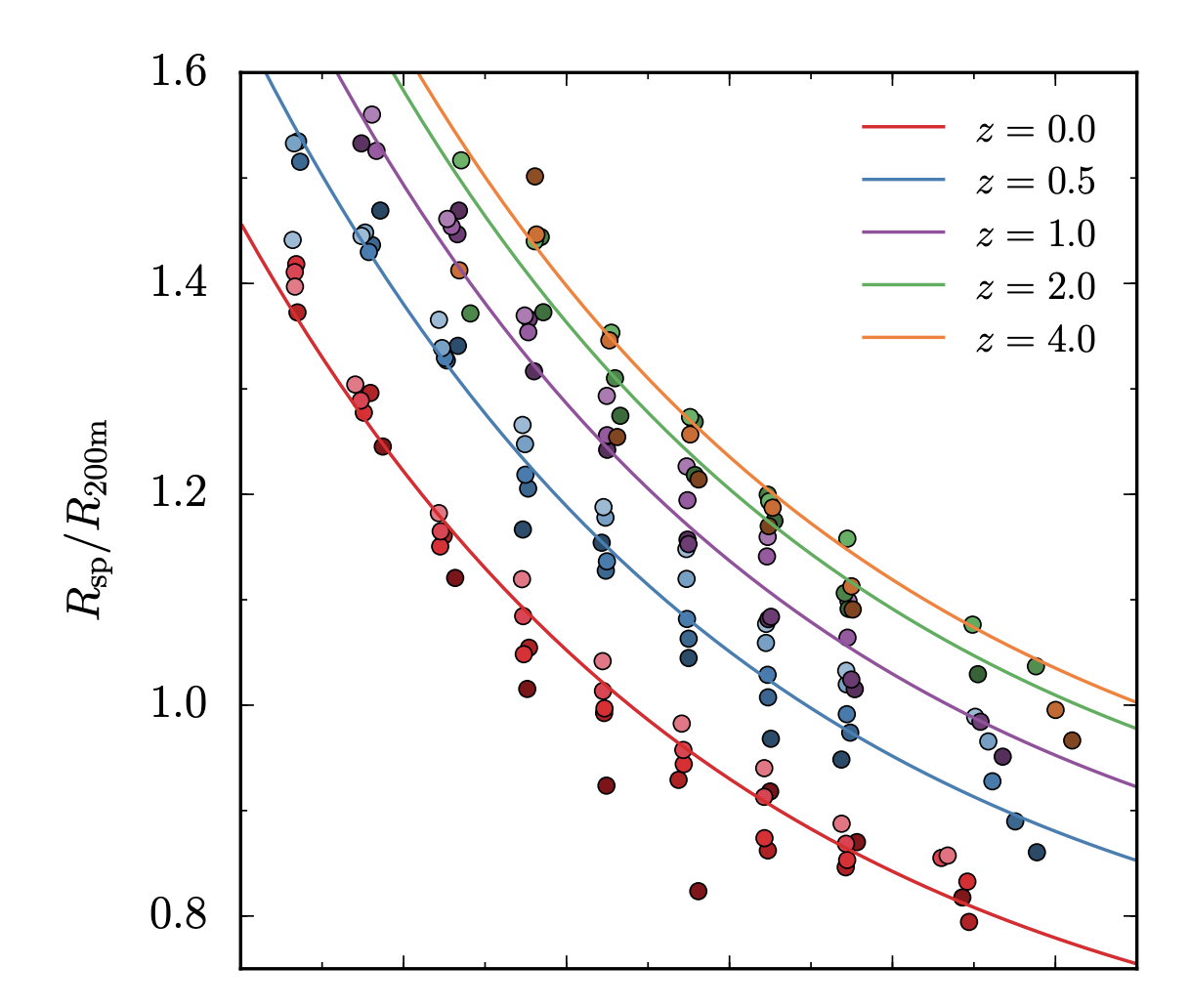 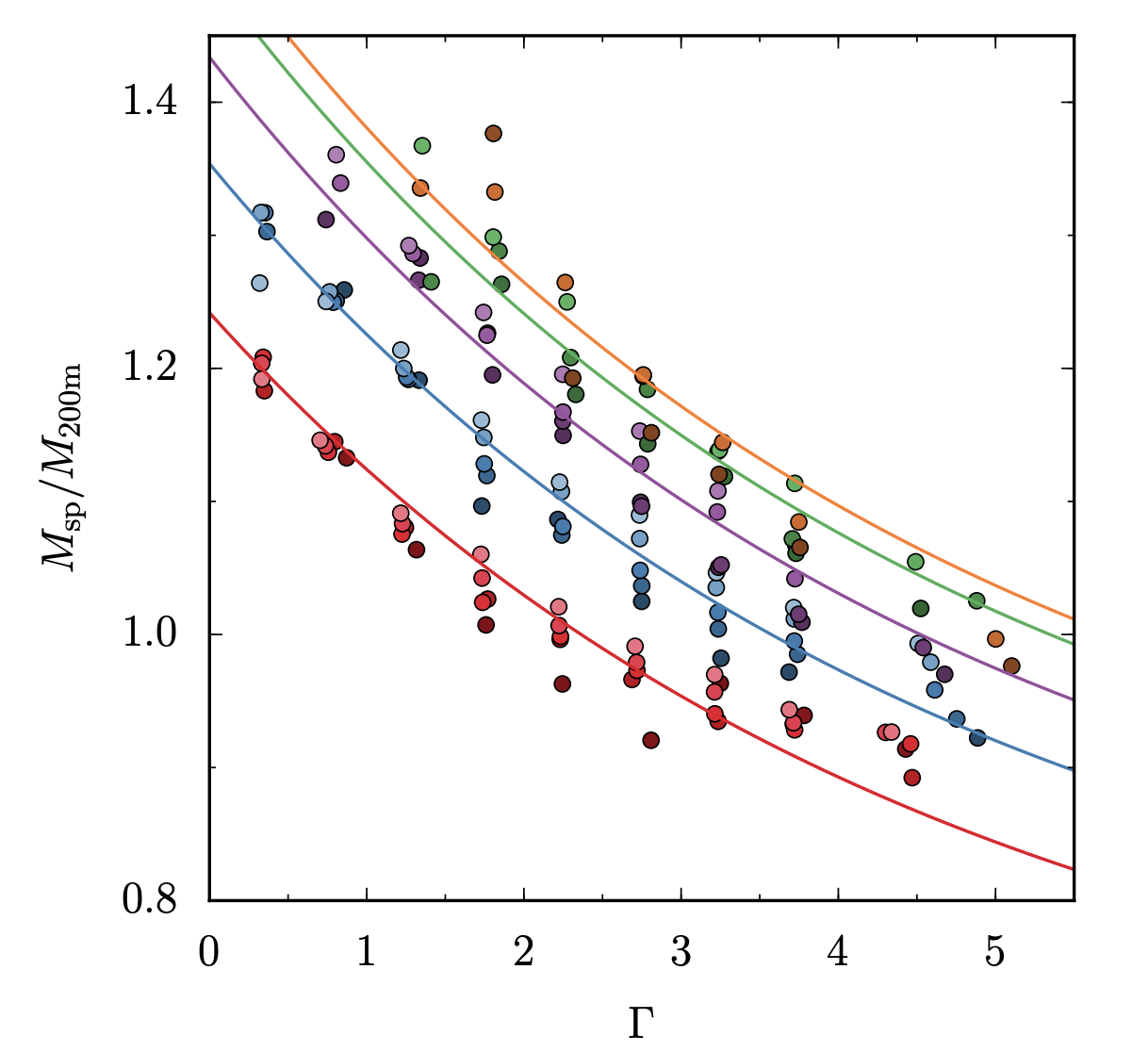 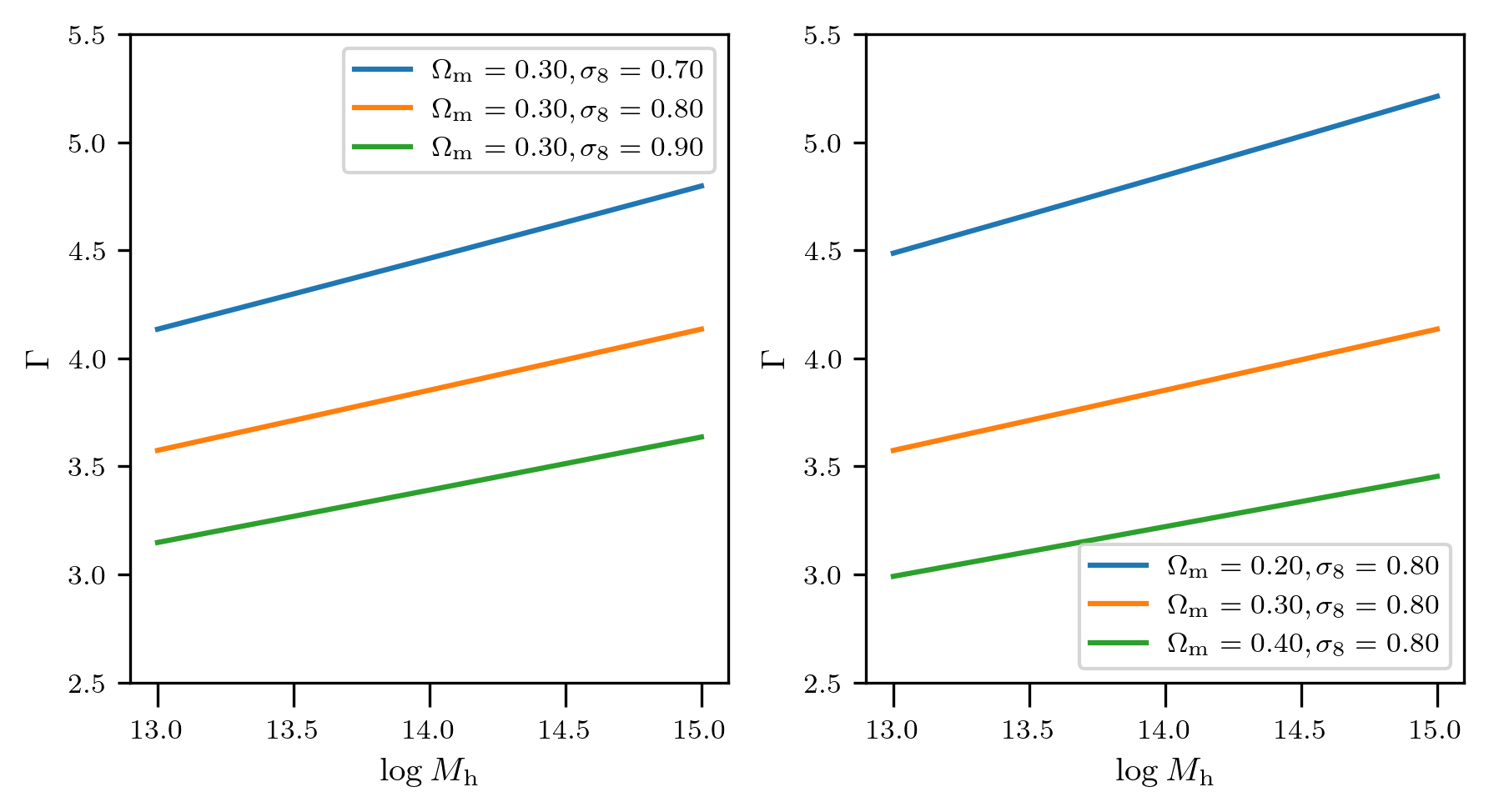 The splashback radius correlates with the halo mass accretion rate: higher accretion leads to a smaller splashback radius. Since the accretion rate depends on the background cosmology, the splashback radius can serve as a probe for constraining cosmological parameters.
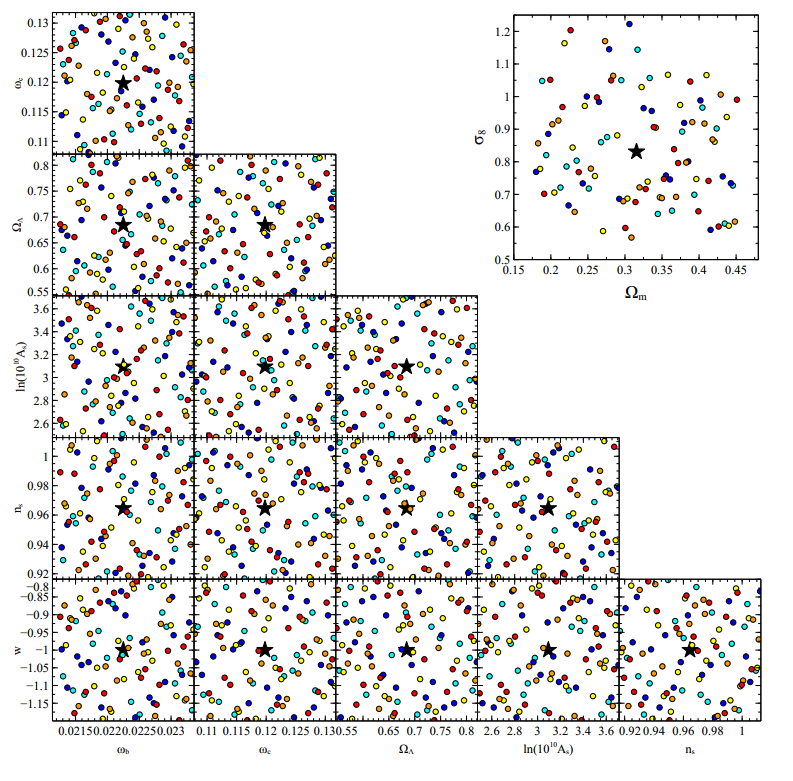 Dark Emulator
Simulations with 2048^3 particles in 1–2 Gpc/h boxes cover 100 wCDM cosmologies, sampled around ΛCDM.
Halo catalogs (M200≳10^12 h−1M⊙) and mass density fields were extracted at 21 redshifts from z=0 to 1.48.
Dark Emulator models the halo mass function and clustering using Gaussian Process regression.
Emulator outputs can be combined with halo-galaxy connection models (HOD) to predict galaxy statistics.
Nishimichi T., et al., 2019
Rana, More., et al. 2025,(In prep)
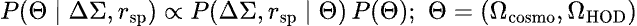 Dark matter halos statistics: Lensing and Clustering
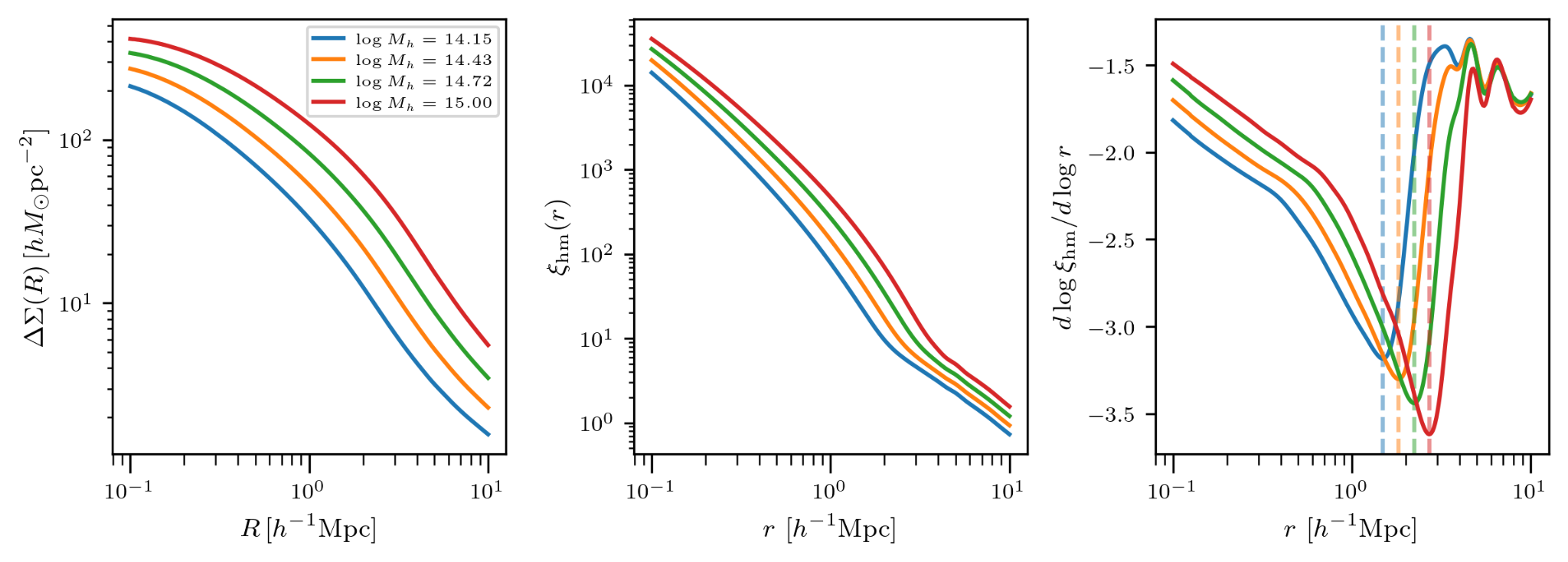 We present Dark Emulator predictions at fixed cosmology for cluster-scale halos. As halo mass grows, the weak lensing signal and halo-matter cross-correlation increase. The logarithmic slope is steeper than the −3 (expected from NFW profile), and the splashback radius moves outward for more massive halos.
Summary
Based on Zhao, et al 2009
Joshi, Rana, More, et al 2025.(In prep)
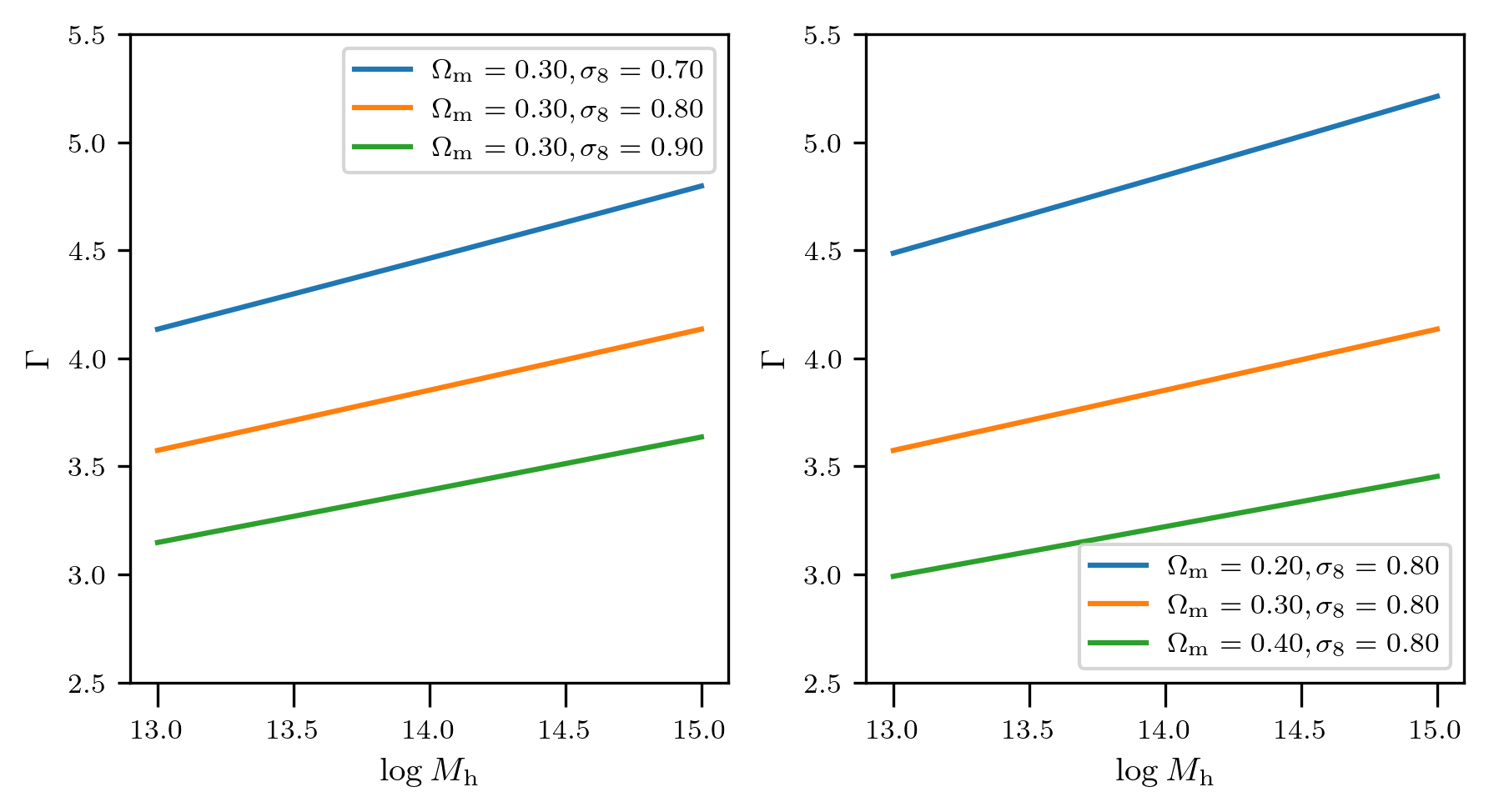 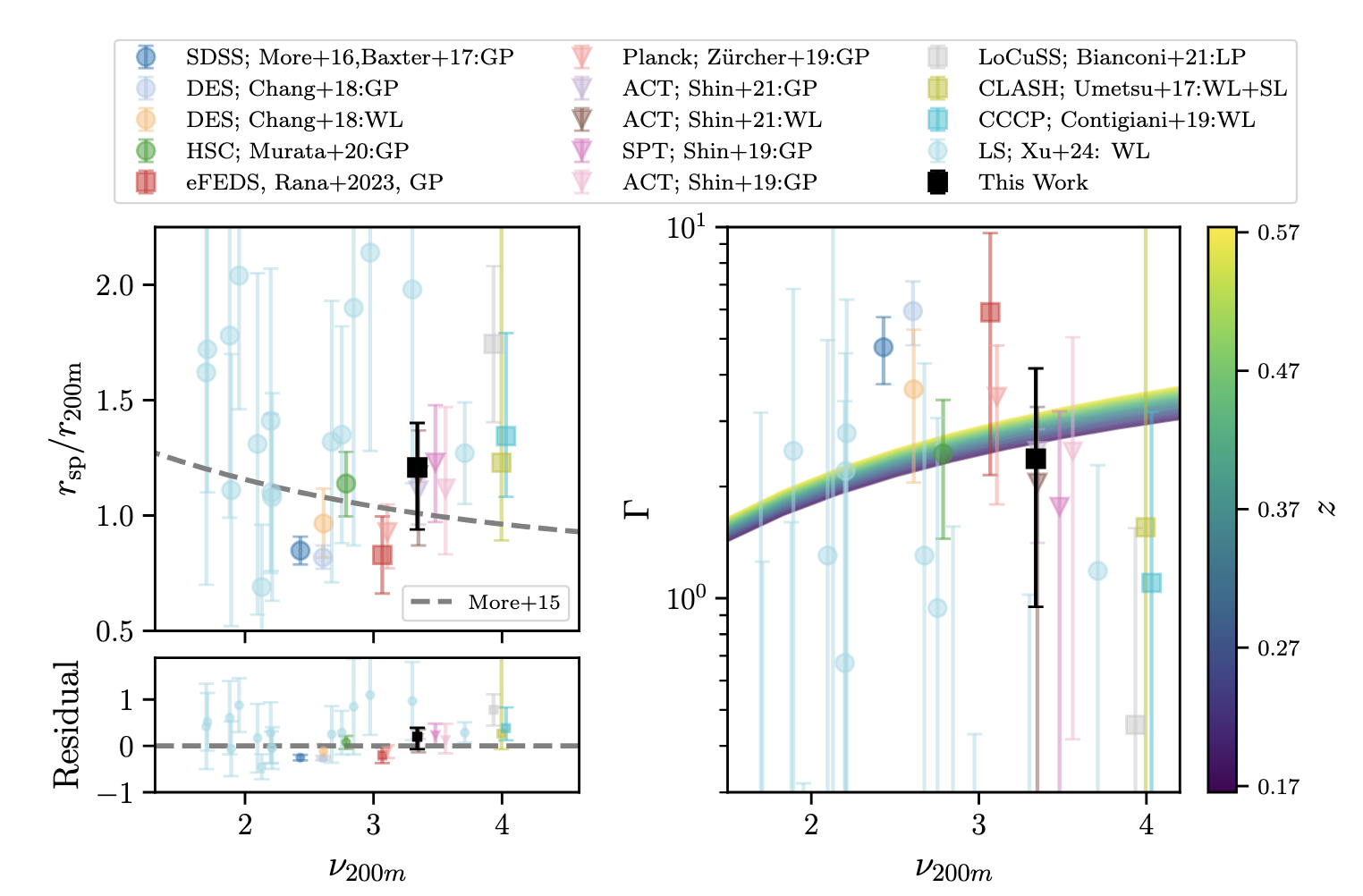 Cluster outskirts offer a powerful, independent window into cosmology. With upcoming surveys like Euclid, LSST, and Roman, precise measurements of halo edges will sharpen our understanding of dark matter halos and the standard model of cosmology
Rana, More., et al. 2025,(In prep)
Sensitivity to cosmological parameters
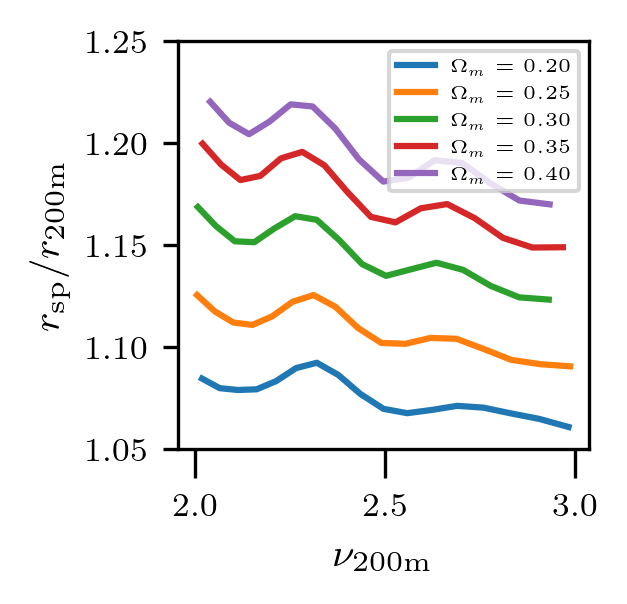 Dark Emulator can be used to simultaneously model the weak lensing signal and the splashback radius, enabling joint constraints on both cosmological and HOD parameters.
We analyze how the ratio of the splashback radius rsp to the spherical overdensity radius r200m varies with peak height across different cosmological parameters.
Varying matter density parameter​ by 25 percent leads to roughly 4 percent change in rsp/r200m, which is comparable to the precision of current observational measurements.
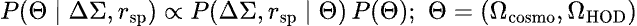